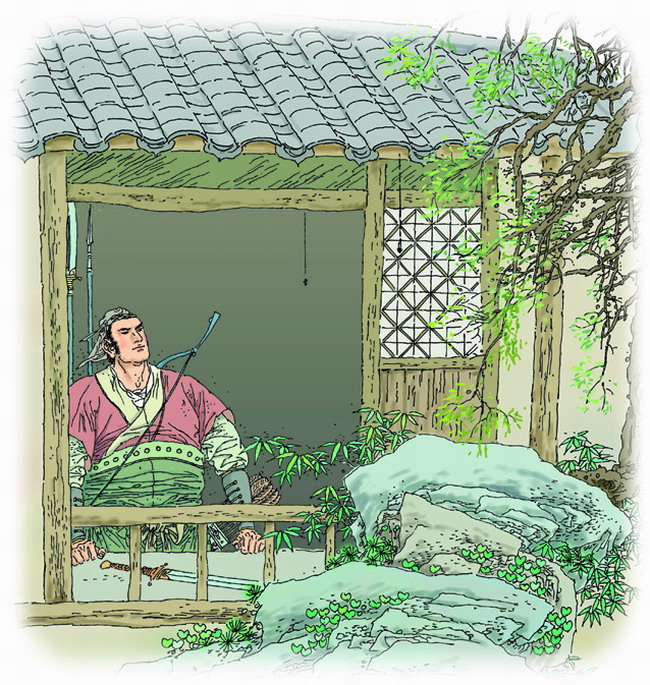 纪昌学射
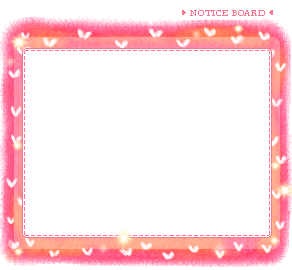 还记得下面这些寓言故事吗？
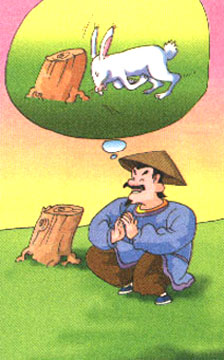 守株待兔
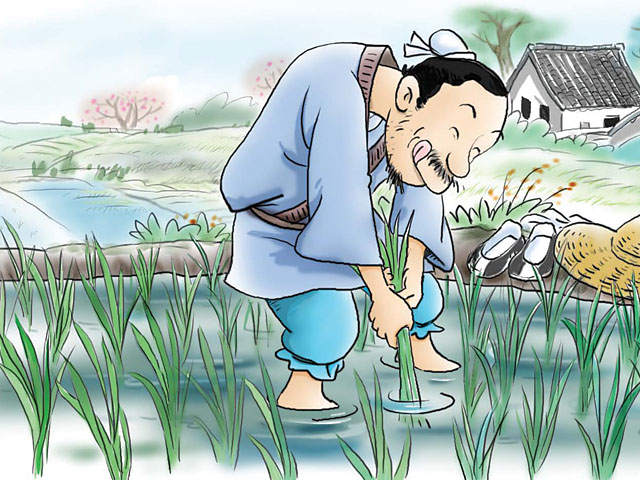 揠苗助长
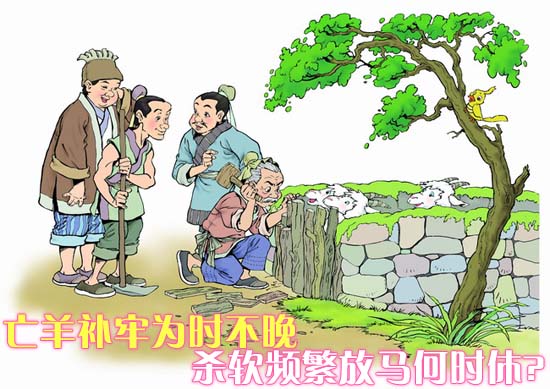 亡羊补牢
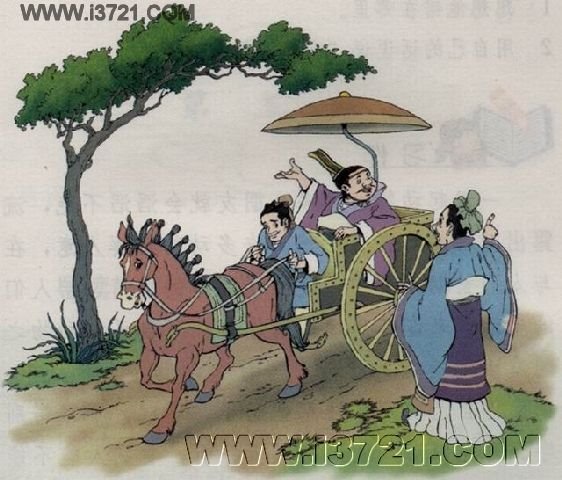 南辕北辙
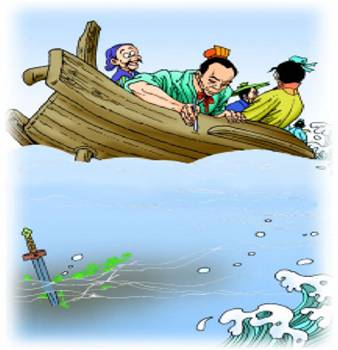 刻舟求剑
画蛇添足
掩耳盗铃
愚公移山
寓言
寓言是文学作品的一种体裁，常带有讽刺或劝戒的性质，用假托的故事或拟人手法说明某个道理或教训。“寓”有“寄托”的意思
chānɡ
qī
bǎnɡ
cì
昌      妻      刺     绑
（昌盛）
（妻子）
（夫妻）
（刺刀）
（刺客）
（绑住）
（捆绑）
纪
1.jì:①纪律②世纪③同“记”：纪念   
     ④表示地质年代：侏罗纪 
2.jǐ:姓。
古时候有一个人，名叫纪昌，是一名非常出色的猎人。当时天下最好的射手是飞卫,纪昌决定和他比试一下箭法。纪昌先射中了空中一只鸟，飞卫大笑。纪昌又射了一箭，射中了水中一条鱼。飞卫还是笑着摇头。只见飞卫提起弓，不经意地射了一箭，射穿了一片正在飘落的树叶。那片树叶却没有改变它飘落的轨迹，只是在空中停了一秒钟，仿佛犹豫了一下，然后又慢慢落下来，纪昌的心中一阵刺痛。这一射朴实无华，然而却让纪昌彻底折服了，他决定向飞卫学习射术。
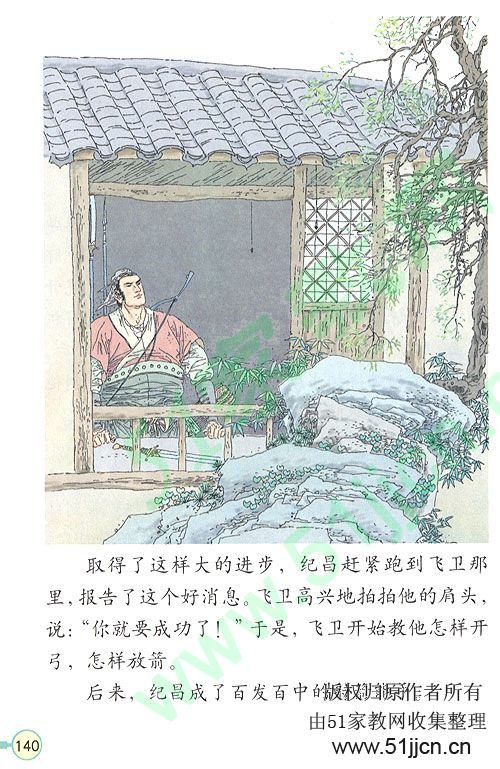 自读自悟
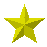 读了2、3自然段，想想，这两段都是先写什么，再写什么，最后写什么。
要求  过程  结果
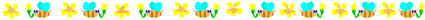 自读自悟
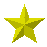 读2、3自然段，思考：
飞卫让纪昌分哪两步练习眼力呢？
用“_______”画出相关句子。
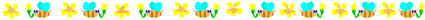 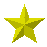 第一步： 应该下功夫练眼力。眼睛要牢牢地盯住一个目标，不能眨一眨。
第二步： 把极小的东西，看成一件很大很大的东西
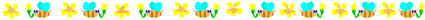 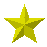 用一个词来形容一下飞卫的要求
严格
要求
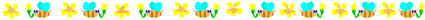 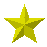 听完飞卫的两步建议后，纪昌有什么行动？
用                  画出来。
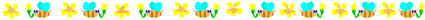 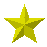 1.纪昌回家后，就开始练习起来。
体会到纪昌练习眼力的决心、毅力和恒心。
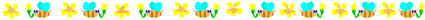 妻子织布的时候，他躺在织布机下面，睁大眼睛，注视着梭子来回穿梭。两年以后，纪昌的本领练得相当到家了——就是有人用针刺他的眼皮，他的眼睛也不会眨一下。
有耐心、有毅力
你觉得纪昌是一个          的人！
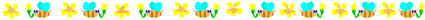 2.纪昌记住了飞卫的话。回到家里，又开始练习起来。
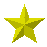 体会到纪昌学习态度的虚心和认真。他虚心听从老师指导，并按老师的要求去做，一点也不犹豫。
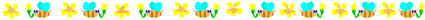 他用一根长头发，绑住一只虱子，把它吊在窗口。然后每天站在虱子旁边，聚精会神地盯着它。那只小虱子，在纪昌的眼里一天天大起来，练到后来，大得竟然像车轮一样。
肯付出努力
纪昌是个 _____     的人！
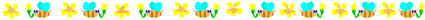 纪昌学习时的过程可以用什么词语来形容？
勤奋认真刻苦
过程
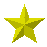 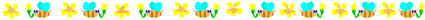 2.你认为纪昌是一个怎样的人？
纪昌是一个勤奋而一丝不苟，有毅力和恒心，对事业执著追求的人。
纪昌在练习的过程中是如此的刻苦，如此的聚精会神，那么他练习结果怎样呢？
百发百中的射箭能手
结果
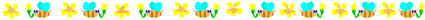 你认为纪昌取得成功的原因是什么？
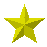 1.练好扎实的基本功
2.要有认真虚心的学习态度及决心、毅力和恒心
3.名师指点对学习结果有重要作用
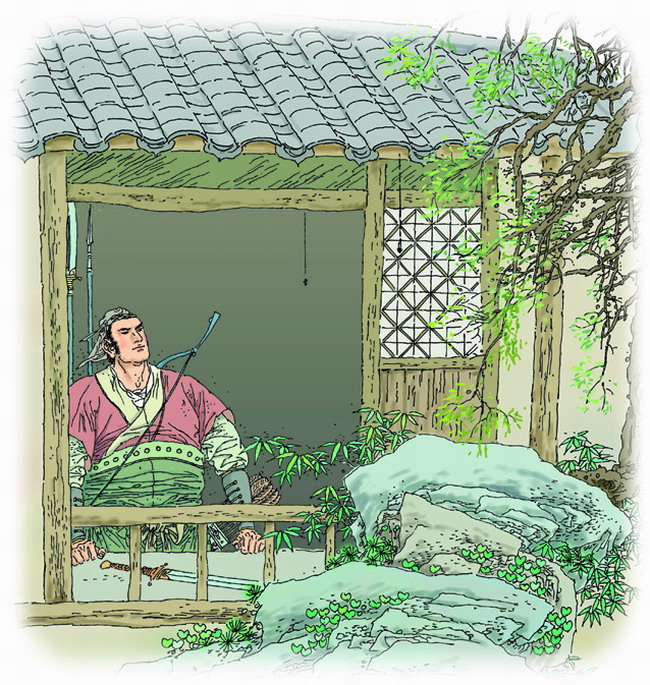 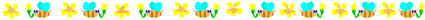 飞卫为什么先要纪昌练习眼力？
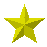 眼力是射箭的基础，只有练到看准目标不眨眼和把大目标看成小目标看大，才能百发百中。
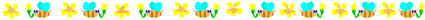 读了这个故事，你懂得了什么道理？
纪昌学射的故事，告诉我们学任何一项本领，都要有扎实的基本功。如本文中要想掌握射箭本领，就要先练眼力。
要想掌握骑车本领，就要先学会保持平衡；要想掌握滑冰本领，就要……；要想掌握操作电脑本领，就要……；要想掌握……，就要……。你能举例说一说吗？
这篇寓言,运用了夸张和借事说理的手法。阐明了无论要学一种技艺,没有什么捷径可走。都要从学习这门技艺的基本功入手,扎扎实实、锲而不舍地进行基本功的训练的道理。
贵在坚持
持之以恒
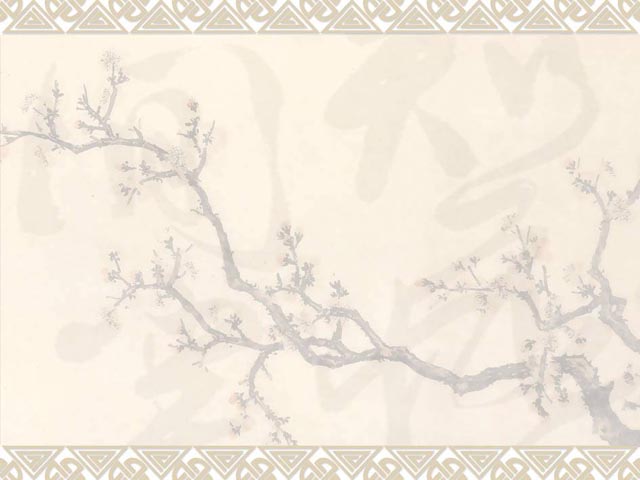 扩展　迁移
1、你怎样评价飞卫、纪昌两人的行为？ 2、你认为当前的学习生活中最重要的是什么？
成功等于百分之九十九的汗水加百分之一的灵感。
成功来自于恒心、毅力，来自于扎实的基本功。
宝剑锋从磨砺出，梅花香自苦寒来。
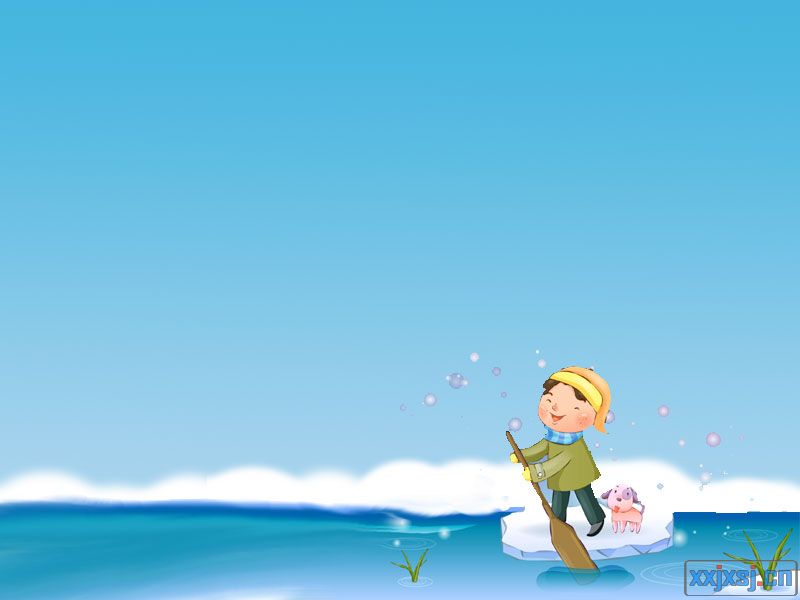 拓展延伸
寻找生活中的“纪昌”与“飞卫”
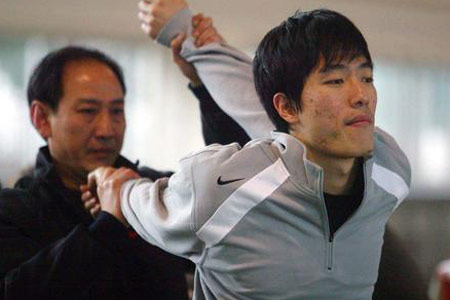 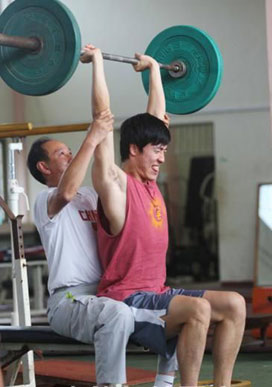 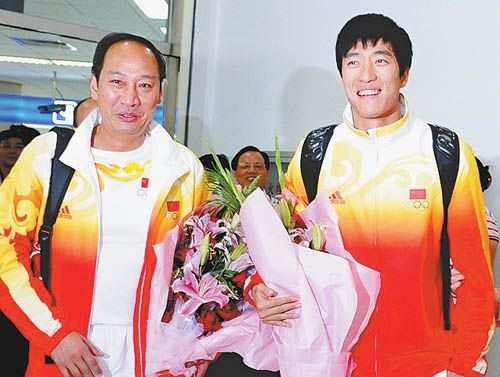 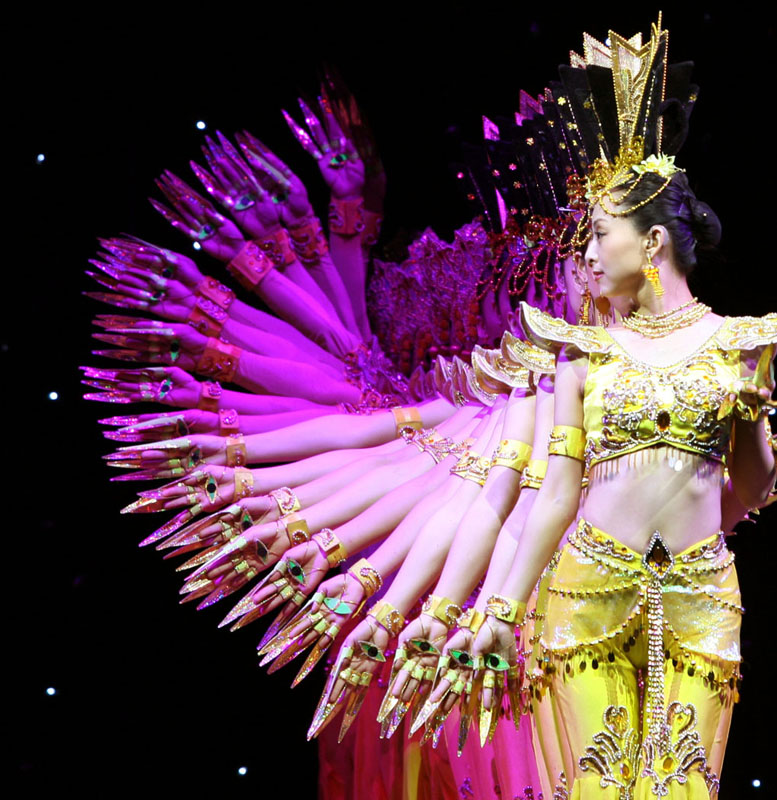 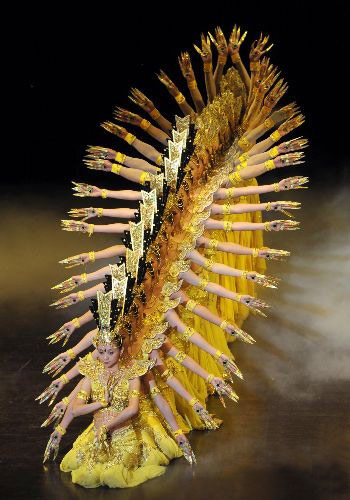 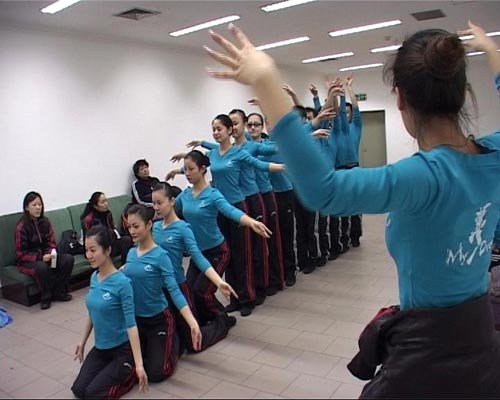